Fig. 2. Glomerular filtration rate (GFR) vs endogenous creatinine clearance (ECC) in patients with proteinuria and a ...
Nephrol Dial Transplant, Volume 20, Issue 4, April 2005, Pages 707–711, https://doi.org/10.1093/ndt/gfh719
The content of this slide may be subject to copyright: please see the slide notes for details.
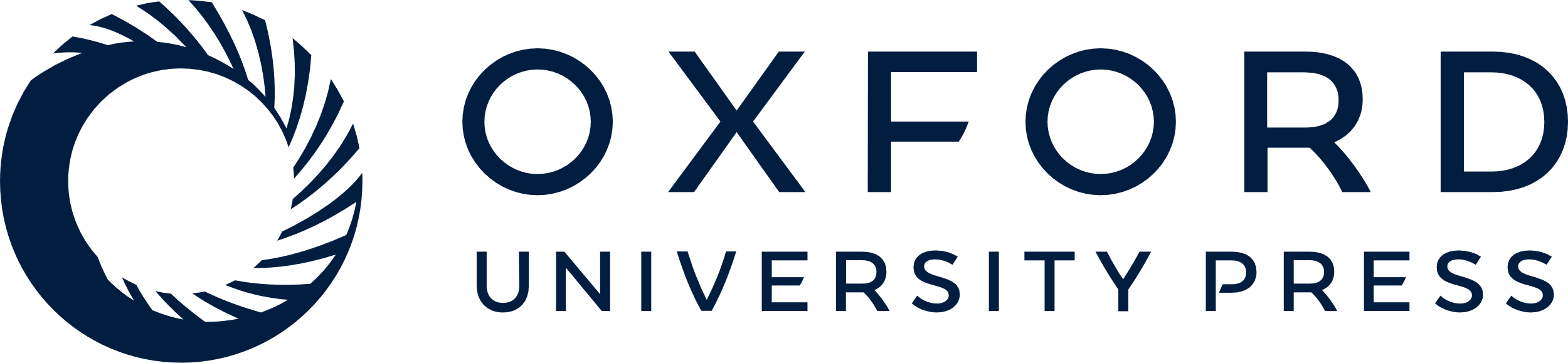 [Speaker Notes: Fig. 2. Glomerular filtration rate (GFR) vs endogenous creatinine clearance (ECC) in patients with proteinuria and a serum albumin level 25.8 g/l (open squares). The overestimation of GFR by ECC was more pronounced in patients with low serum albumin levels.


Unless provided in the caption above, the following copyright applies to the content of this slide: © The Author [2005]. Published by Oxford University Press on behalf of ERA-EDTA. All rights reserved. For Permissions, please email: journals.permissions@oupjournals.org]